Internet Marketing Benefits
A PaperStreet Presentation
[Speaker Notes: Reinforce the importance of active social media accounts by explaining how they are critical to SEO]
Alex DiSebastian
Allison Gagliardi
Internet Marketing Director
Content Editor
alex@paperstreet.com
allison@paperstreet.com
Agenda
Core Content
 Blogging
 Social Media
 Google +
 Business Page/Local
 Profile/Authorship Page(s)
 YouTube
Your tools for establishing industry dominance:
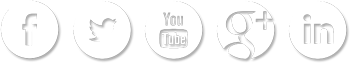 Social media Networking
Blogging Standards
Authorship / Local Best Practices
[Speaker Notes: [explain the three ways you can achieve that goal] 

Once you have established the topic you seek to dominate you need to turn your attention to social media, blogging and authorship. All three bolster your relevancy and therefore, SEO results and conversions.]
The goal of your seo campaign is to be the industry leader
[Speaker Notes: [define the purpose of a SEO campaign]

The goal of every SEO campaign is to be the industry leader in your area and on your topic. The top authoritative figure; the ultimate resource all while establishing your brand and identity.

The foundation for all campaigns are keyword phrases.]
WEBSITES
This is your:
 - Content
 - Search
 - Blogs
 - Social  Media
 - Videos
 - Everything Else
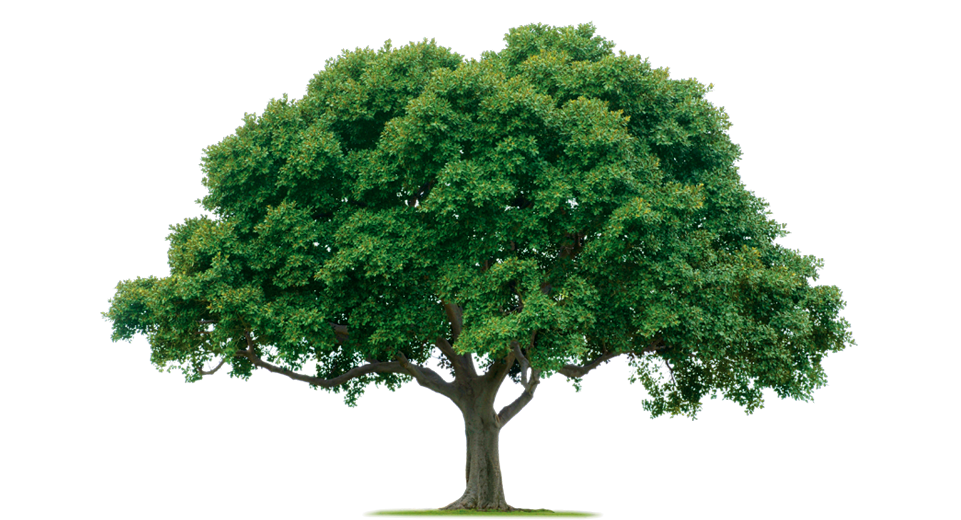 Your website is the 
base of all your marketing
Core Content
WEBSITES: CONTENT
Goal
Become an Authority.
Unique. Don’t Duplicate.
Make it Contextually Relevant.
Don’t Copy or Steal.
What to Write About
Don’t just write about You, You and You.
Write what your Clients Want to Read
Facts, Q&A, How To, Case Studies, Top 10 Lists.
[Speaker Notes: [briefly explain blogging best practices]]
Blogging
Blogging best practices
Create quality content 
Format for the web 
Write for your reader 
Optimize your posts 
Write catchy headlines




Aim for 500-700 words 
Post regularly 
Avoid duplicate content 
Cross-promote
Incorporate visual aids
[Speaker Notes: [briefly explain blogging best practices]]
WEBSITES: BLOGS
Schedule
Publish Daily.
Yes. Publish Daily.  
Very Least Publish Weekly
Topics
News
Court Rulings, Legislation, Industry News, Trends, Cases
Informative
Case Law Analysis
Client Questions
FAQs
Process
Announcements
Firm News, Success, Awards
Big Long List
http://www.paperstreet.com/blog/5047
[Speaker Notes: [briefly explain blogging best practices]]
Social Media
WHO WOULD YOU Feel more comfortable contacting?
[Speaker Notes: [show proof]

& when done correctly, your audience turns to you as a resource over your competitor.]
USE SOCIAL MEDIA BRANDING AS AN “ELEVATOR PITCH” TO NEW AND EXISTING CLIENTS
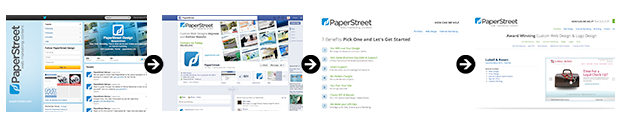 FOLLOW
LIKE
SELL
CONVERT
[Speaker Notes: [provide a literal example]

We like to say that your social media accounts are an elevator pitch to your potential clients. They (potiental clients) are already their (they are in the elevator / have a Facebook account), your job is reach out to them.]
Google +
WHY LOCAL MATTERS
Proper category association
 Physical address in city
 Owner verified Local Page
 exact Address on website
 Proximity of address to area of interest
[Speaker Notes: [explain local listings and the importance of telling Google where you live]]
WHY Authorship MATTERS
Website is a publishing platform
 Being the “Face” for the company
 Authorship vs. Publisher
 More likely to click on authorship  than other topped ranked sites
 Author Rank
[Speaker Notes: [explain local listings and the importance of telling Google where you live]]
Video Blogging
Video Blogging
Set up a YouTube Channel Now
 Google takes videos seriously
 53x times more likely to be clicked
 Relevancy & Authority
[Speaker Notes: [explain local listings and the importance of telling Google where you live]]
Why this is important for YOUR firm
ATTRACT NEW AND EXISTING CLIENTS
 Increase BRAND Loyalty and Emotional Attachment
 DEVELOP BRAND AWARENESS and recognition
 Differentiate YOUR BRAND
 build credibility
[Speaker Notes: [explain why you should care about social media / establishing yourself as an authority] 

You need to care about social media. Think of it as a leg to a chair - without a leg you fall down. 

It’s a no brainer that businesses need to have accounts on the major networks to build credibility, establish your brand and connect with your audience/customers on a more casual level, but the reap the benefits of those things you have to put the work in to build an audience and online reputation by contributing regular, meaningful content in the formats that your audience expects it.]
CLIENT EXAMPLES
[Speaker Notes: [client examples]]
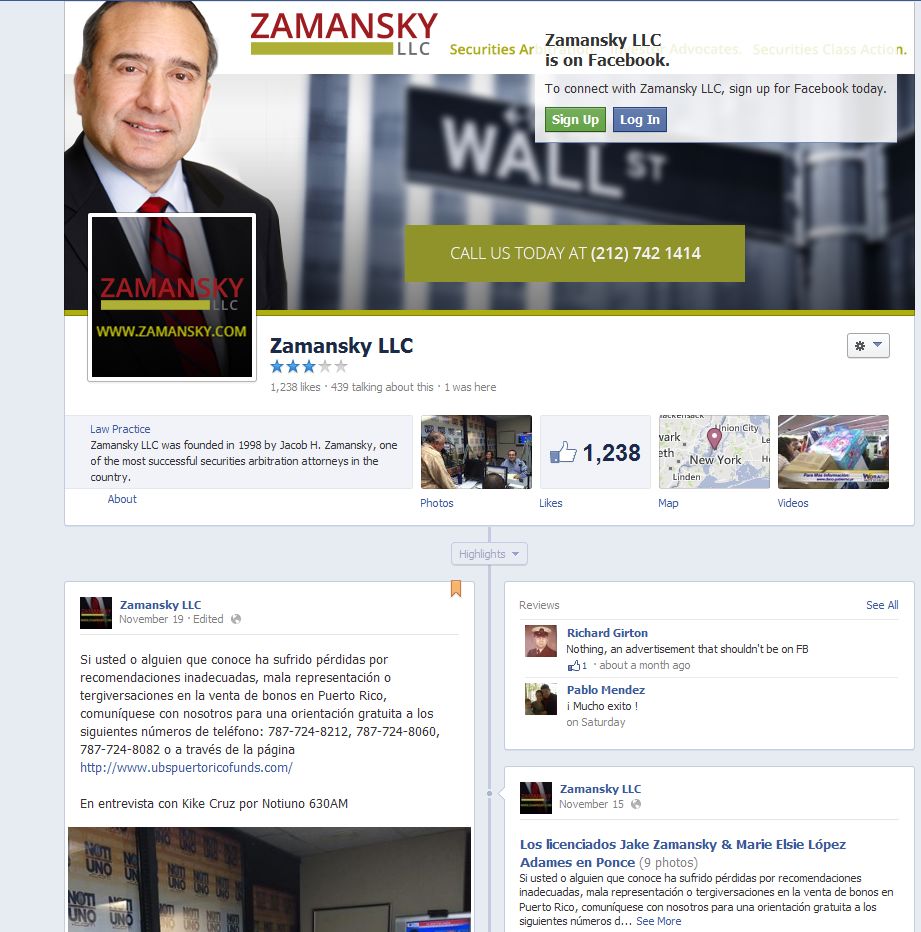 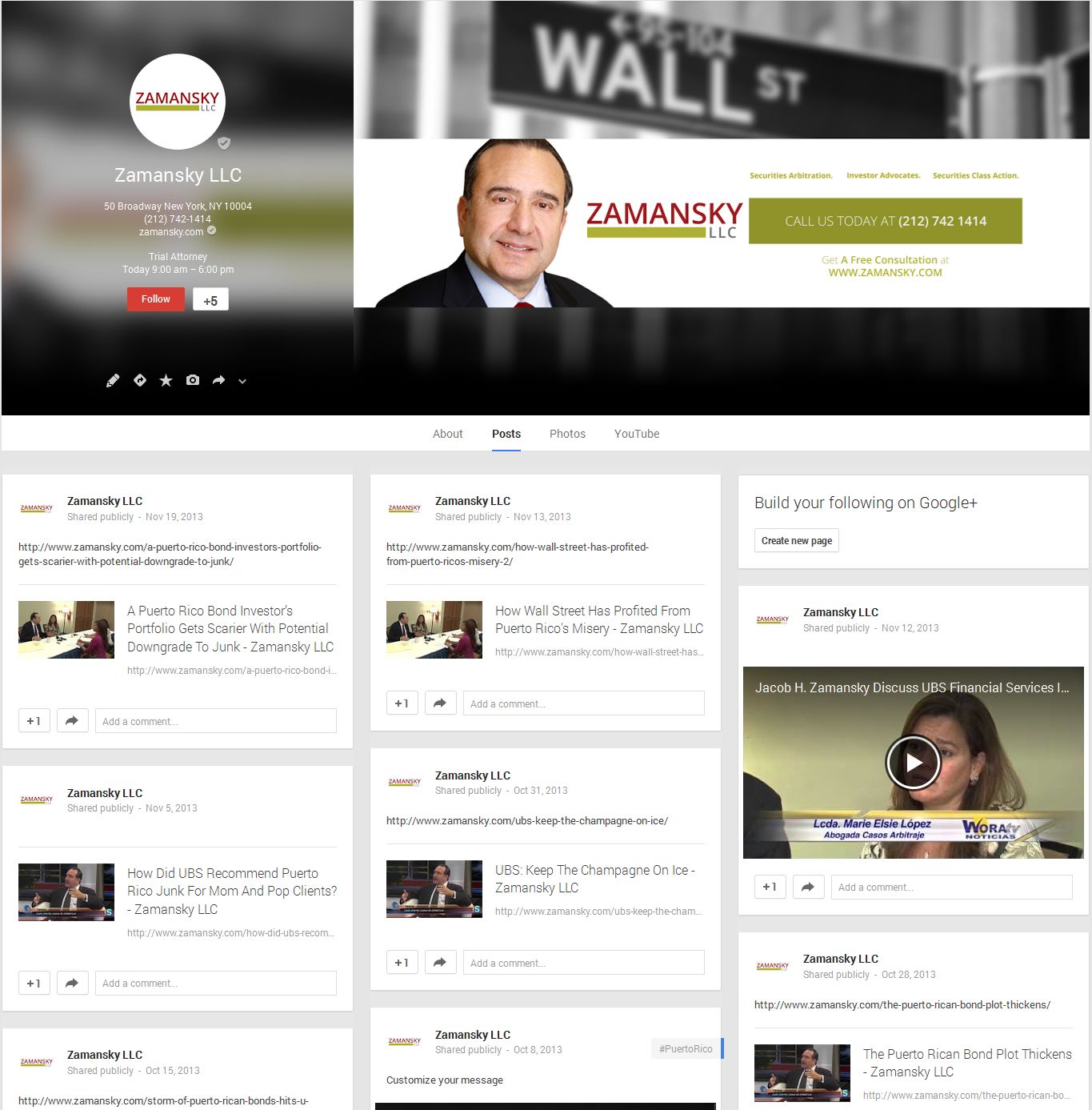 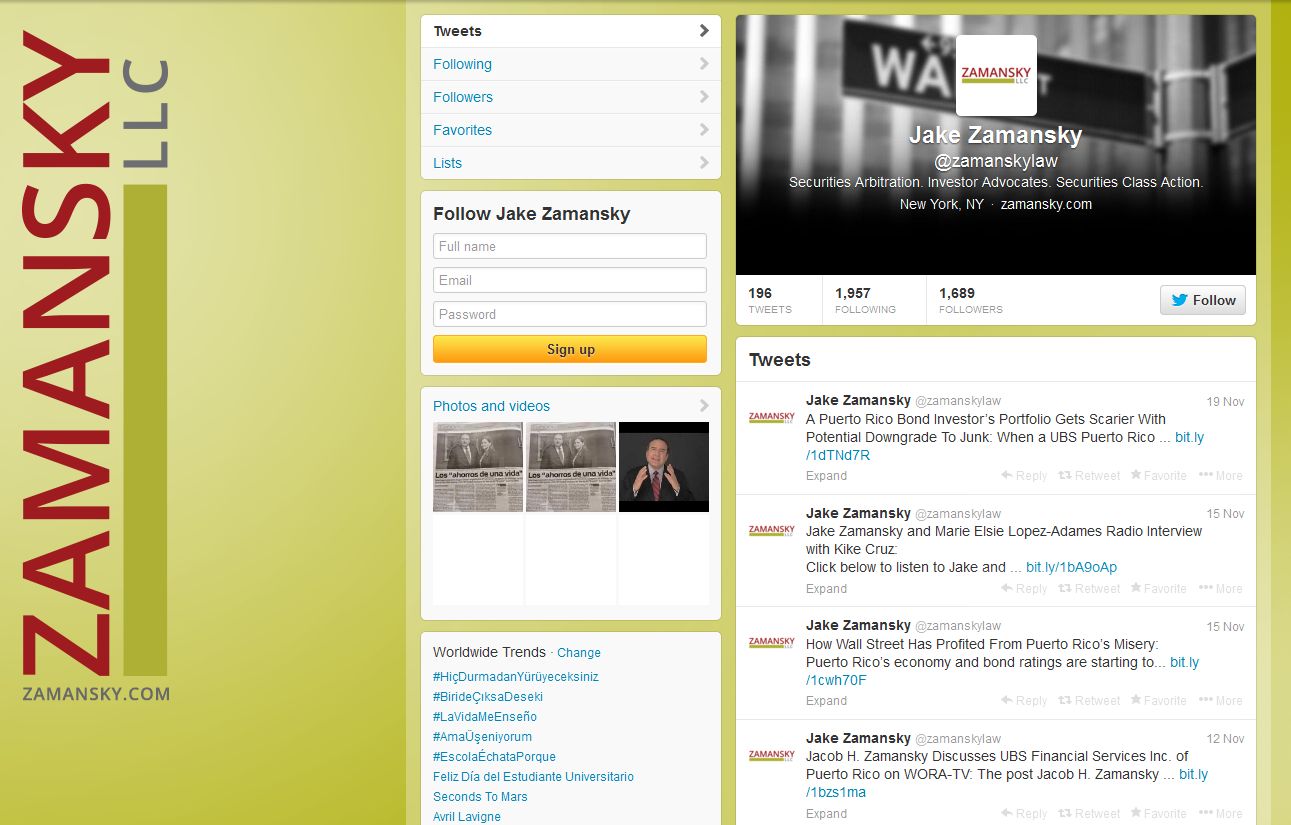 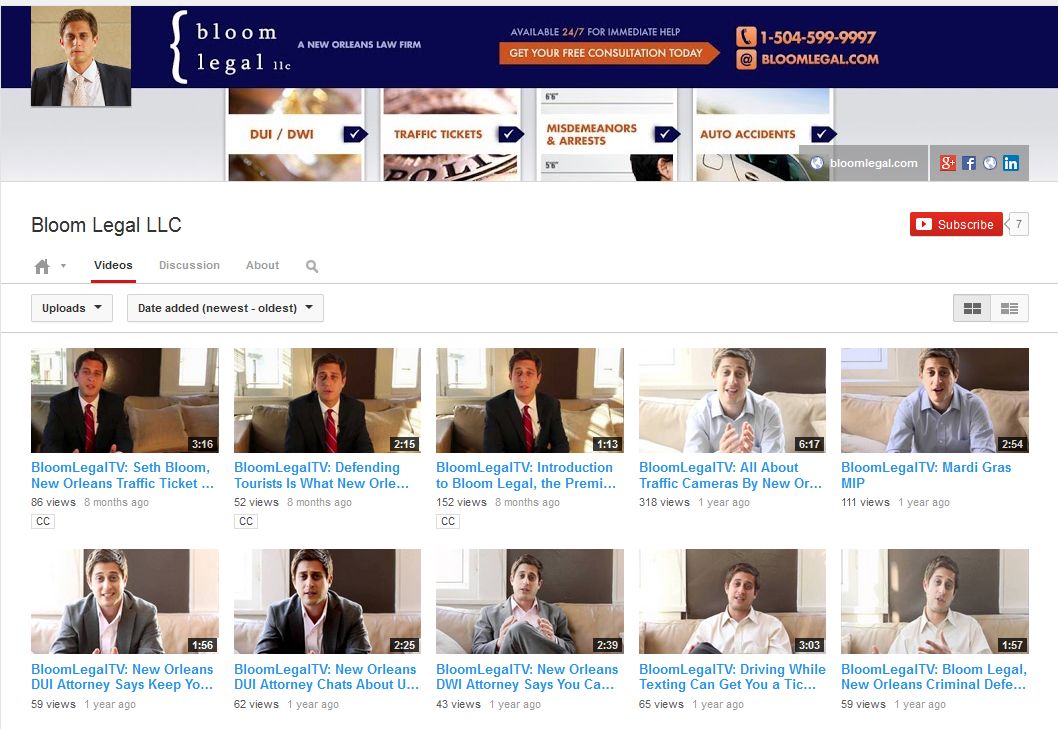 [Speaker Notes: [explain local listings and the importance of telling Google where you live]]
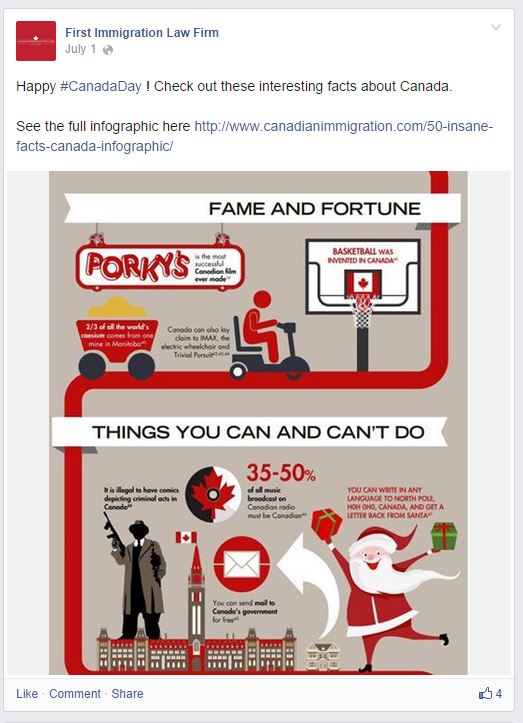 [Speaker Notes: [explain local listings and the importance of telling Google where you live]]
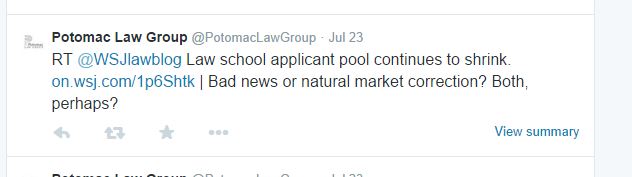 [Speaker Notes: [explain local listings and the importance of telling Google where you live]]
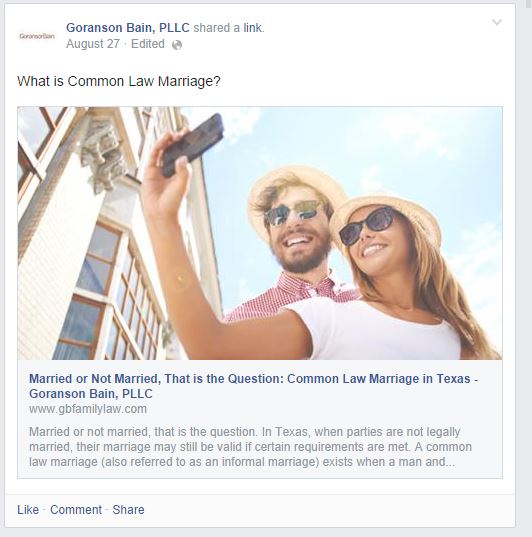 [Speaker Notes: [explain local listings and the importance of telling Google where you live]]
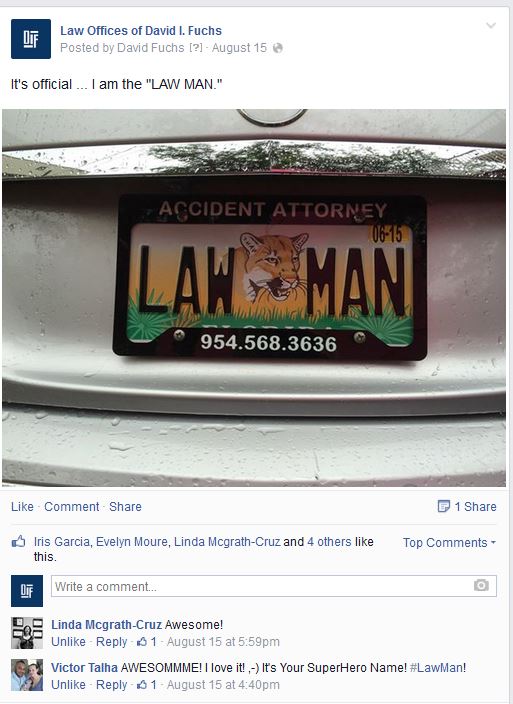 [Speaker Notes: [explain local listings and the importance of telling Google where you live]]
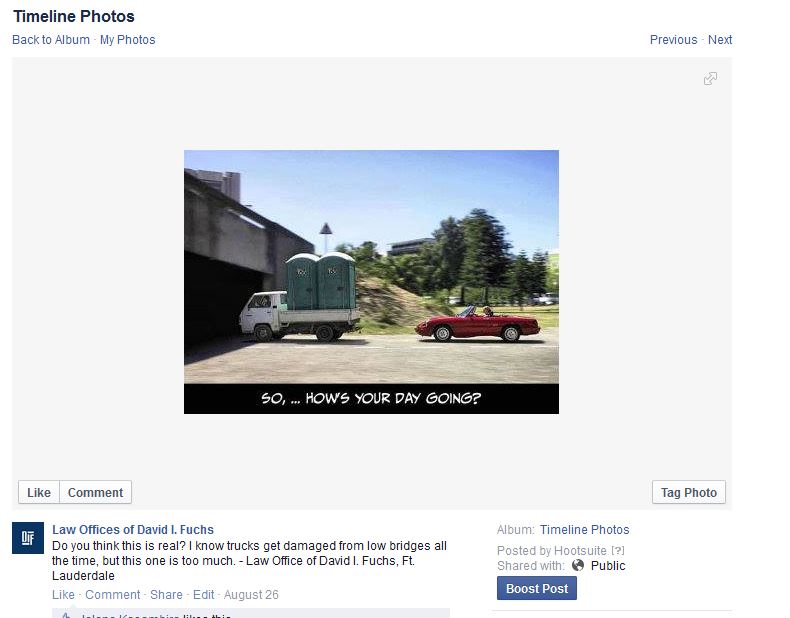 [Speaker Notes: [explain local listings and the importance of telling Google where you live]]
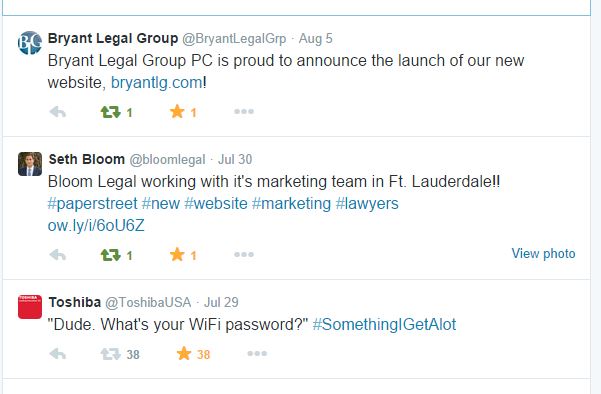 [Speaker Notes: [explain local listings and the importance of telling Google where you live]]
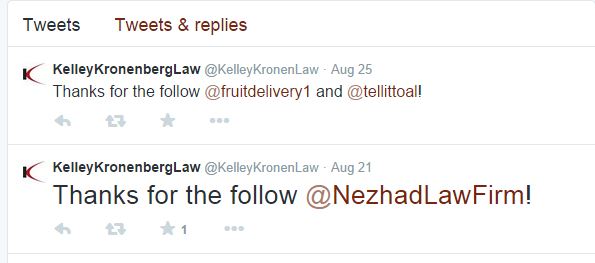 [Speaker Notes: [explain local listings and the importance of telling Google where you live]]
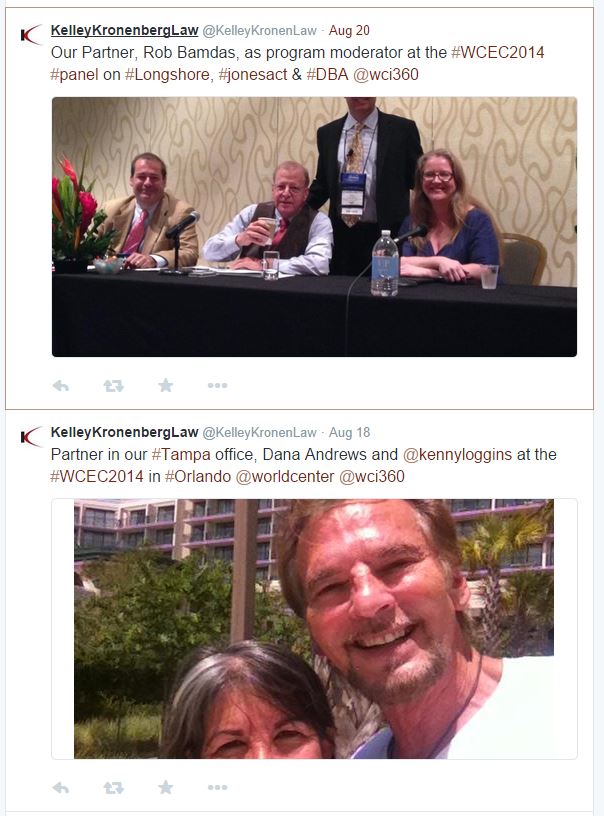 [Speaker Notes: [explain local listings and the importance of telling Google where you live]]
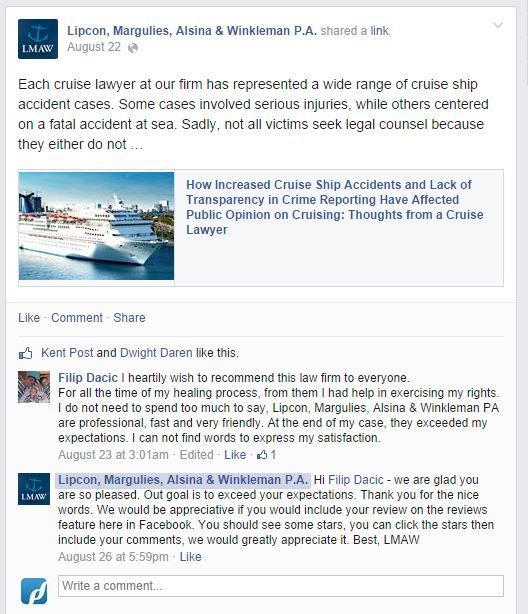 [Speaker Notes: [explain local listings and the importance of telling Google where you live]]
Food for thought
Do users have a hard time finding your company on social networks?
Is it difficult to differentiate your company on social networks?
Are your SMO accounts generating leads?
Are users actively involved in your social networks?
Do you need help identifying your social target demographic?
Are you giving your competitors a run for their money?
[Speaker Notes: [provide criteria for a self evaluation]

Don’t worry – we did this for you.]
resources
The Best Websites to Spark Ideas for Social Media Posts
10 Blogging Best Practices for Law Firms and Businesses
Five Don’ts of Social Media for Law Firms
Social Media Topics for Law Firms
Video Marketing – How it Works And Why to Use It
[Speaker Notes: [resources for more informtation]]
SUMMARY
A STRONG SOCIAL MEDIA PRESENCE
=
HIGH RANKINGS
MORE CONVERSIONS 
BETTER BUSINESS 
________________________

HAPPY LAWYERS & 
INTERNET MARKETING TEAM
[Speaker Notes: [summary of presentation]]